BAĞCILAR 
AKŞEMSETTİN ANADOLU LİSESİ


SUNUM 
SERHAT DEMİRTAŞ
BUSENUR TOPUZ
DİLARA ÇALIŞAN
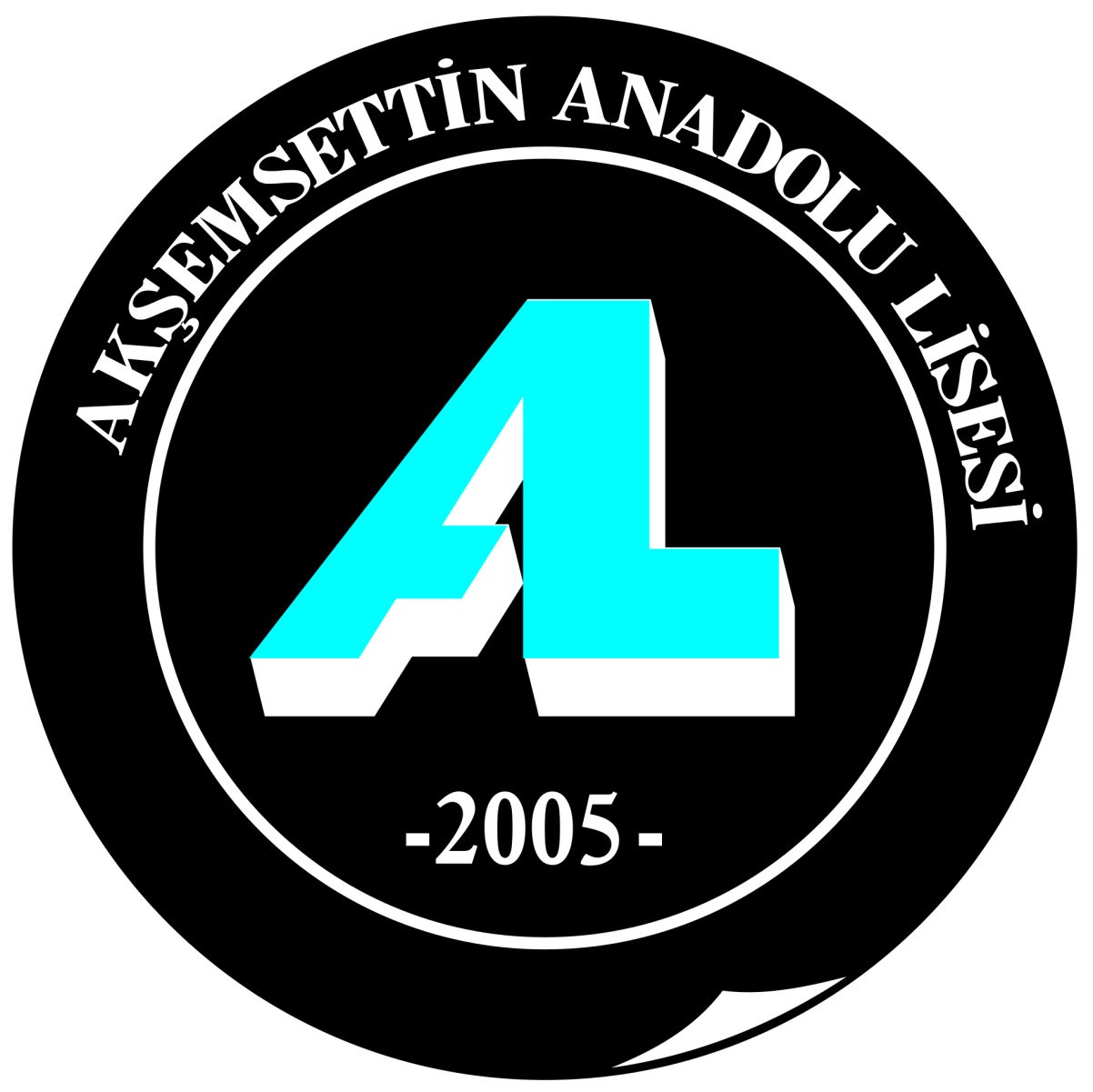 GENÇLİK VE ŞİDDET
"Dünyada her yıl yaklaşık 1,6 milyon insanın şiddet olayları sonucu hayatını kaybettiğini biliyor musunuz? Yapılan halk sağlığı araştırmaları, gençlerde şiddetin devam eden ve boyutları giderek artan bir sorun olduğunu gösteriyor.
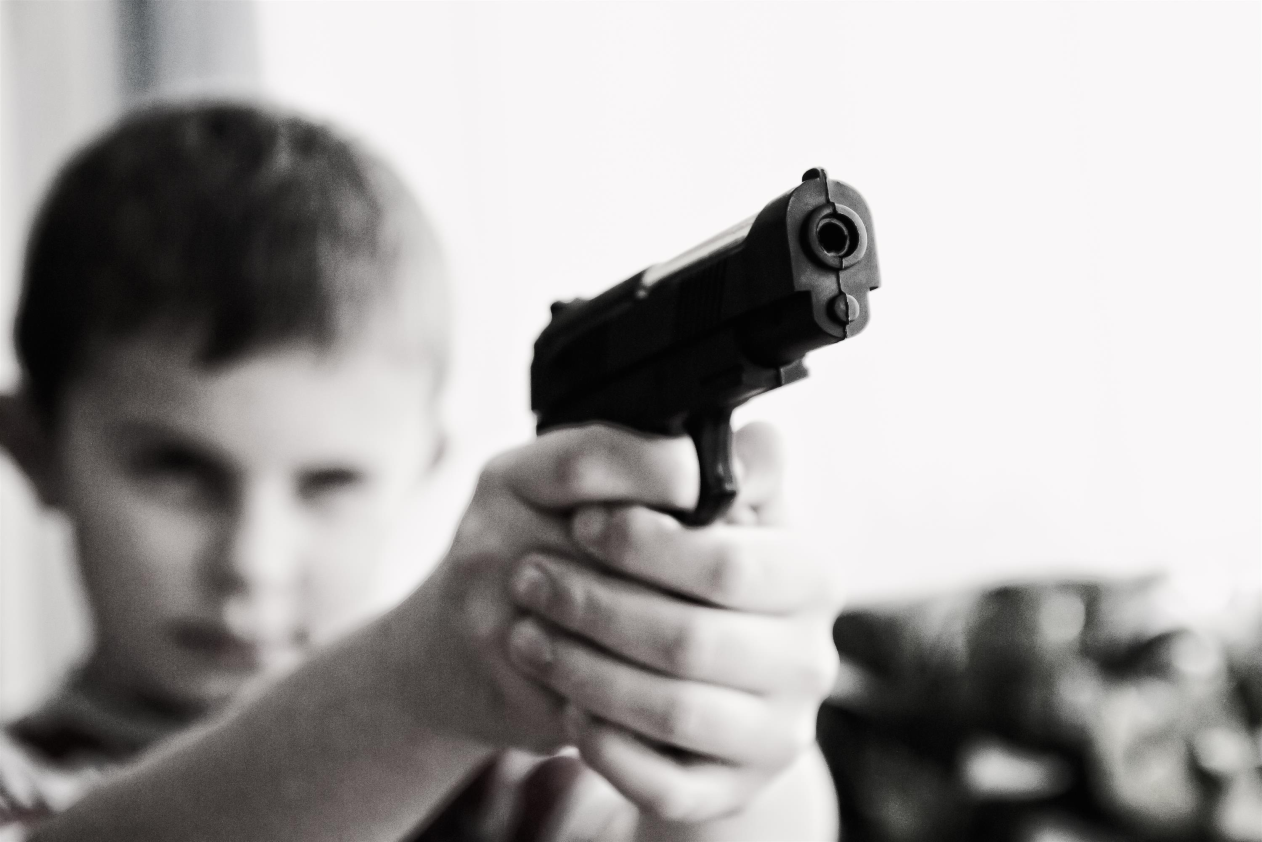 ŞİDDET NEDİR?
Şiddet geniş kapsamlı bir kavramdır. Dünya Sağlık Örgütü (DSÖ) şiddeti bir bireyin yaralanma ve ölümüne neden olan ya da gelişmesini engelleyen fiziksel, psikososyal ve cinsel olarak uygulanan kasıtlı davranışlar olarak tanımlamıştır.
DSÖ’nün tanımında da görüldüğü gibi şiddetin uygulanış şekline göre
fiziksel incinme ya da hastalığa neden olma “Fiziksel Şiddet”
benlik saygısını azaltma ya da azaltmaya çalışmak “Duygusal Şiddet”
Şiddetin uygulandığı kişiye göre de tanımlama yapılmalıdır.
istek dışı cinsel ilişkide zorlama veya ilişkide bulunmak “Cinsel Şiddet”
ekonomik olarak bağımlı yapmak ya da yapmaya çalışmak ise “Ekonomik Şiddet” olarak tanımlanmaktadır
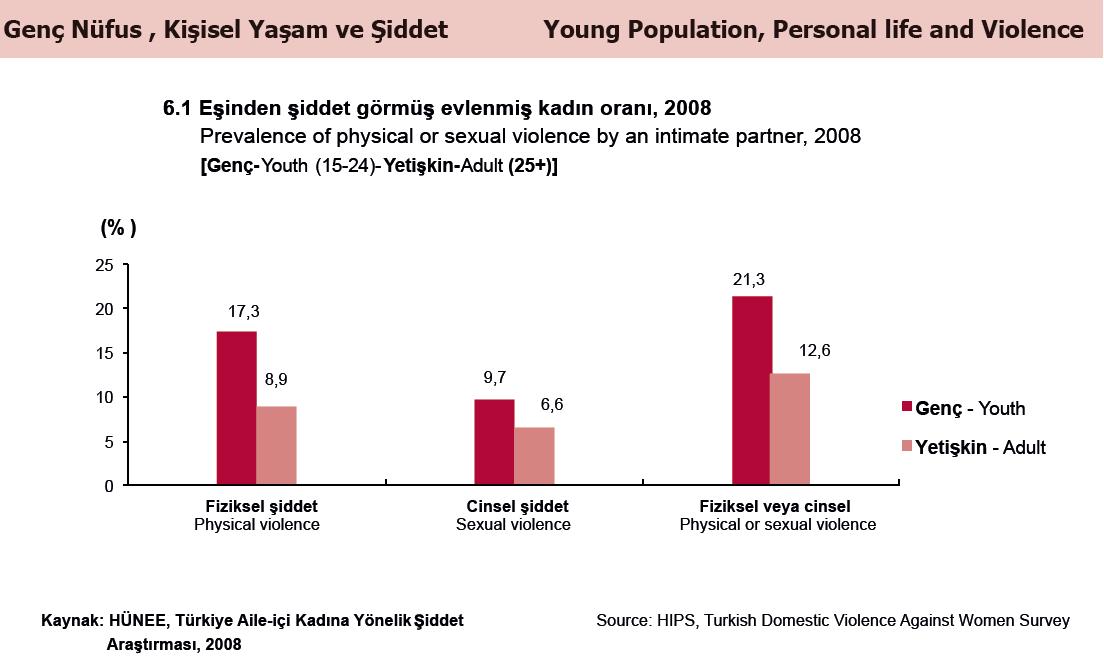 GENÇLER ARASINDA ŞİDDET ARTIYOR
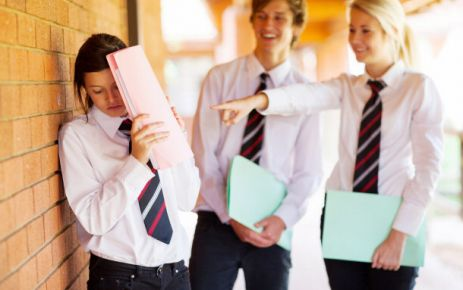 Gençler arasında ölümle sonuçlanan her bir şiddet olayına karşılık 20-40 gencin şiddet uygulanması nedeniyle yaralanarak sağlık kuruluşlarına başvurduğu ve tedavi olduğu bir çok gencin de sağlık kuruluşlarına başvurmaksızın fiziksel, cinsel, üreme ve ruh sağlığı sorunları  yaşadığı bilinmektedir. Gençler arasında, özellikle 14-15’li yaşlardan sonra, ölümcül olmayan şiddet olaylarının arttığı bilinmektedir.
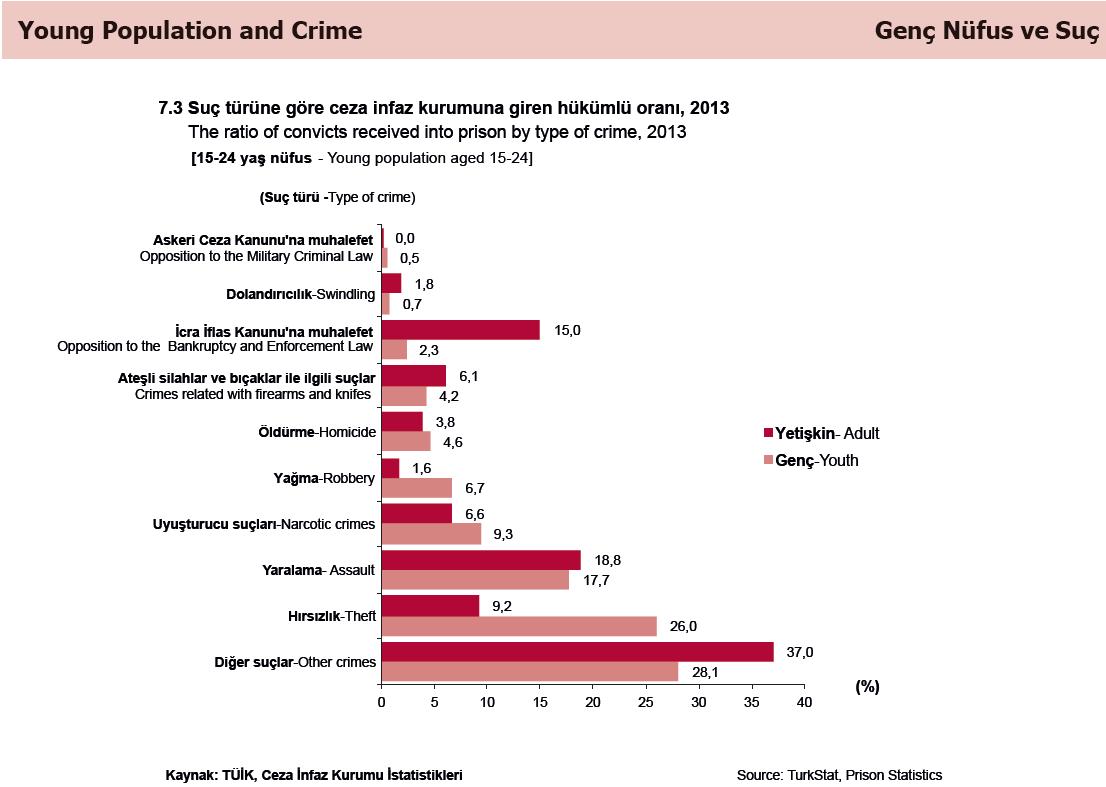 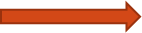 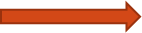 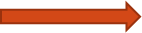 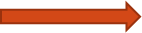 Toplum içinde gençler arasındaki şiddetin bildirilen sayıların çok daha üstünde olduğu tahmin edilmektedir. Yapılan çalışmalardan elde edilen veriler; erkeklerin kızlara göre daha fazla şiddet uyguladığı şeklindedir. Ancak, şiddet davranışlarına maruz kalma açısından erkekler de kızlar kadar risk altındadırlar.
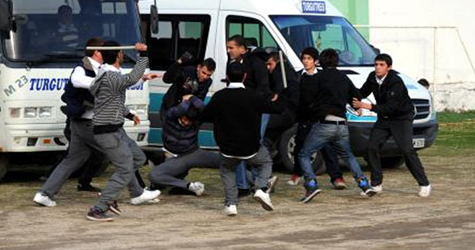 ŞİDDETİN NEDENİ ÇOCUKLUK DÖNEMİNE DAYANIYOR
Dünya Sağlık Örgütü’nün “Şiddet ve Sağlık Raporu’na göre şiddetin altında yatan etmenler kişisel, yakın çevre ile olan ilişkiler, toplum ve sosyal yapıya ilişkin olarak tanımlanmaktadır. Şiddet davranışlarına neden olan kişisel etmenler biyolojik, psikolojik ve davranışsal özelliklerdir. Biyolojik faktörler içinde yaş, cinsiyet, genetik yapı, doğum travmaları nedeniyle olan nörolojik hasarlar sayılabilir.
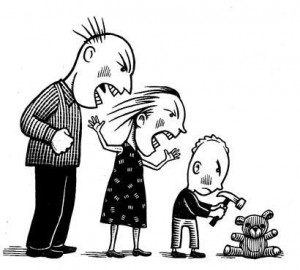 Psikolojik ve davranışsal özellikler olarak ise hiperaktivite, davranışların kontrol edilememesi, dikkat sorunları sayılmaktadır. Kişinin ailesi ve arkadaşları ile birlikte olduğu ortam ve ilişkileri olumsuz ise şiddet davranışları daha fazla ortaya çıkmaktadır.
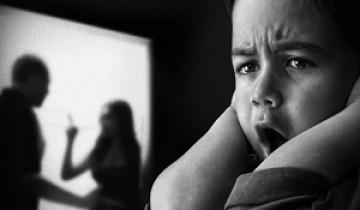 Çocukluğunda şiddet ortamında bulunan erişkinlerin de daha fazla şiddet uyguladıkları bilinmektedir. Bu, gençler arasında şiddetin görülmesi açısından önemli bir bulgudur. Liselerde yapılan çalışmalarda gençler, ailelerindeki bireylerden şiddet gördüklerini ve kendilerinin de aile bireylerine şiddet uyguladıklarını belirtmektedirler.
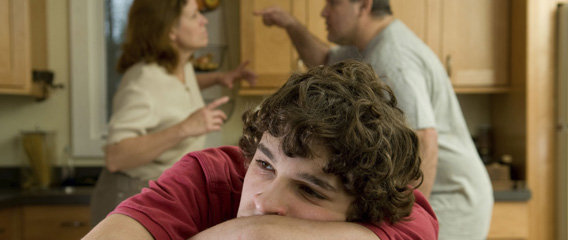 Hatta üniversite gençleri arasında yapılan çalışmalarda, gençler ailelerinden fiziksel, psikososyal ve cinsel şiddet gördüklerine ilişkin yanıtlar vermektedirler. Şiddet gören genç bir nesil şiddet davranışlarını benimseyerek uygulamaktadır. Ailenin sosyoekonomik yapısı ve kültürel örüntüsü de şiddet davranışlarının görülme sıklığını etkilemektedir.
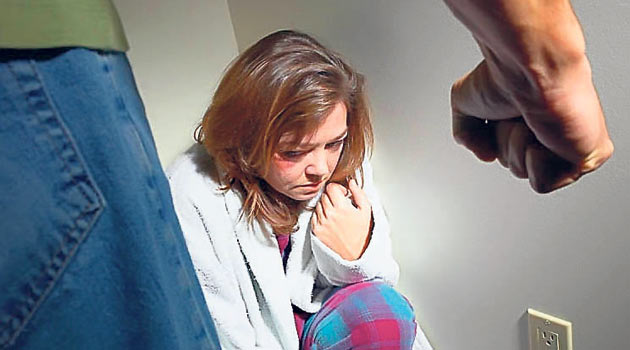 Aile ortamında alkol ve madde kullanımı, stres ve sosyal yalnızlık gibi faktörlerin olması da şiddetin görülmesini artırmaktadır. Ailenin bulunduğu psikososyal yapı, ailede sorunu olan bir birey olması, aile içi şiddetin yaşanmasına neden olmaktadır.
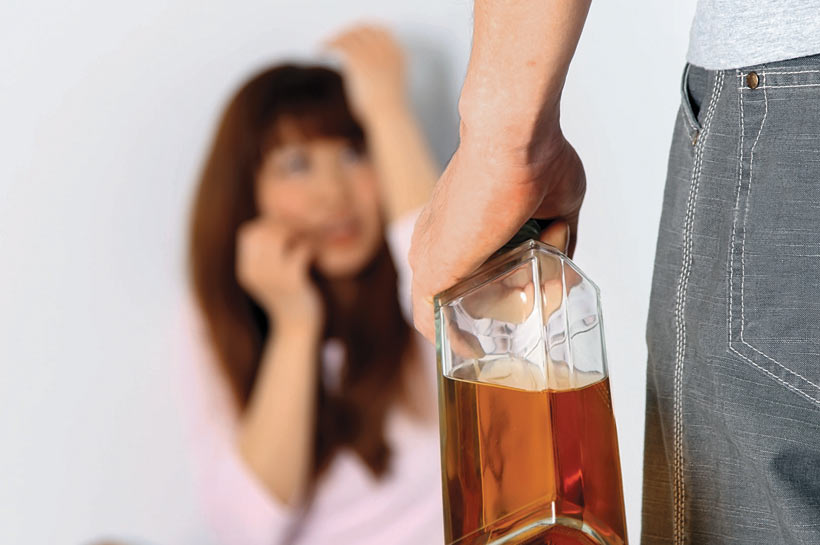 ŞİDDETTİN NEDENLERİ
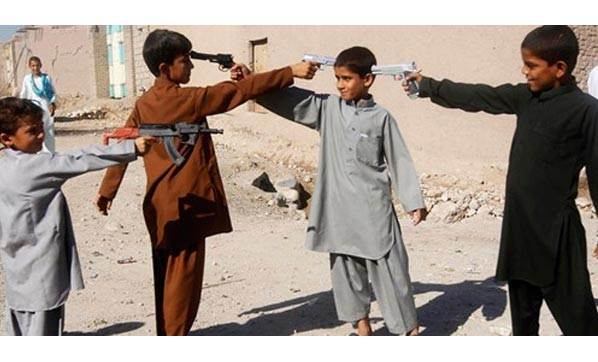 Toplumun silaha bakış açısı şiddet olaylarını etkilemektedir. Dünyada şiddet ölümlerinde önemli bir risk faktörü “ateşli silah” sahibi olmadır. Dünyada ateşli ve küçük silahlarla olan ölüm sayısı yılda 2,3 milyondur. Dünyada küçük silahlarla olan ölümleri %68’i cinayet, %26’sı intihar ve %2’si kaza şeklindedir.
Ülkelerin gelişmişlik düzeyi silahla olan ölümleri etkilemektedir. Ateşli silah ölümleri orta gelirli ülkelerde yüzbinde 42,2 iken yüksek gelirli ülkelerde yüzbinde 17,3’dür. Gençlik döneminde şiddet nedeniyle yaralanmaların ateşli silah, tekme, yumruk, bıçak ya da çakı gibi diğer silahlarla olduğu bilinmektedir.
MEDYANIN ŞİDDETTİN ARTIŞINDAKİ OLUMSUZ ROLÜ
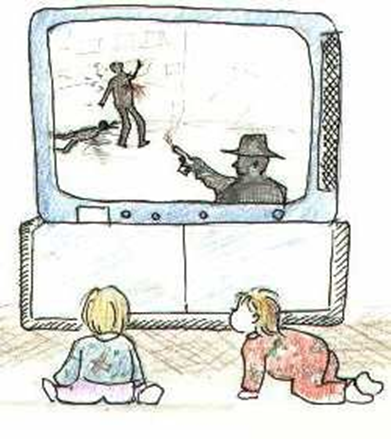 Medya da toplumun şiddete bakış açısını değiştirmektedir. Medyada sık olarak gösterilen şiddet olayları, film ve dizilerde yaşanan şiddet olayları, bireylerin özellikle gençlerin şiddet olaylarının kanıksamalarına, olağan görmelerine neden olmaktadır.
Bazen de gençler şiddet davranışlarına özenmektedirler. Bu nedenle şiddet olaylarının medyada sık olarak yer alması gençleri her yönden olumsuz olarak etkilemektedir. Medyanın şiddet olaylarına bakış açısının yasalar ile belirlenmesi ve medyanın da toplumsal sorumluluğunu üstlenerek şiddete ilişkin yaklaşımını değiştirmesi gerekmektedir.
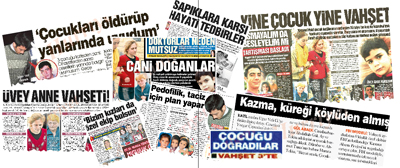 ŞİDDET NASIL ÖNLENİR?
Şiddet önlenebilir bir halk sağlığı sorunudur. Toplumun değişik kesimlerinde, gençler arasında şiddetin görülme sıklığı ve etkileyen etmenlere yönelik müdahalelere gereksinim vardır.  Bebeklik döneminden başlayarak çocuğun ve ailesinin sorun çözme kapasitesinin geliştirilmesine gereksinim vardır.
Antisosyal ve saldırgan davranışları azaltmaya yönelik olarak geliştirilen programlar;
akranlarla pozitif, arkadaşça ve birleştirici ilişkinin geliştirilmesini
kızgınlıkla başa çıkmayı
sorunları ve çatışmaları çözmeyi odaklamaktadırlar
davranış değiştirme sosyal kavram ve becerileri geliştirme
Ailelerin, aile ilişkileri, çocuk yetiştirme teknikleri konusundaki becerilerini geliştirmelerine yönelik desteğe gereksinimleri vardır. Bu programlar şiddetin görülme sıklığının azaltılmasını sağlayabilir.
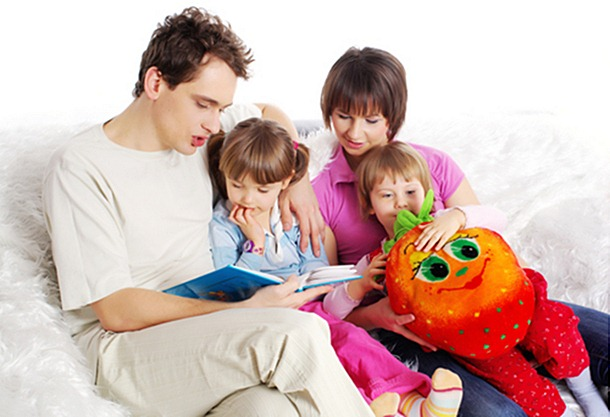 Sorunu olan gençlere yönelik, pozitif yapıda olan bir erişkinle sıcak ve destekleyici ilişkinin öğretilmesini içeren programlar (danışmanlık) uygulanabilir. Toplumda silah sahibi olma, alkol ve uyuşturucu madde kullanımı, çete şiddetine yönelik  olumlu politika ile uygulama stratejilerinin geliştirilmesi ve uygulanması gerekmektedir.
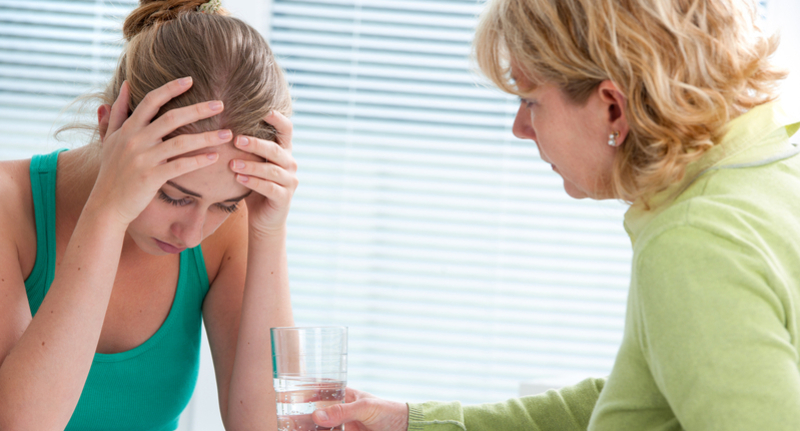 Gençlerin yaşam yerlerinde olumlu sosyal ve kültürel çevre oluşturmak, onların bu çevreyi kullanabilmelerini sağlamak en önemli koruyucu yaklaşımlar arasında yer almaktadır.  Yerel yönetimler, okullar ve sivil toplum kuruluşları tarafından gençlere yönelik spor ve kültür etkinliklerinin artırılmasına gereksinim vardır
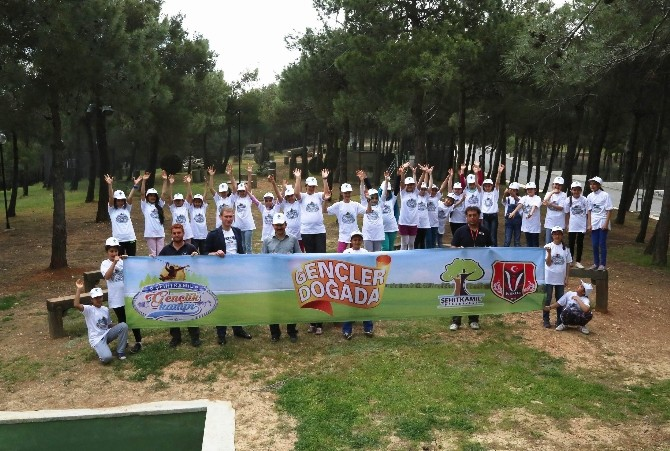 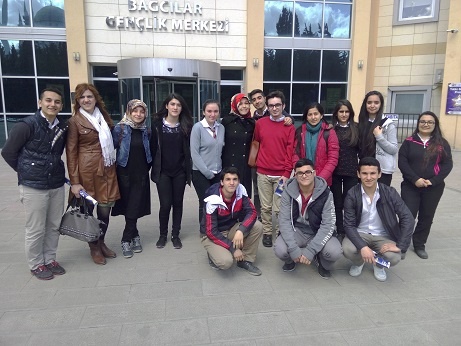 Her yıl Akşemsettin Hazretlerinin mezarını ziyaret etmekteyiz.
Okulumuzda şiddeti önleme çalışmaları yıl boyu sürmektedir.
Üniversite gezileri yapmaktayız.
Başarılı öğrencileri ödüllendirmekteyiz. (kitap, çeyrek altın vs.)
Öğrencilerimizi çeşitli müze ve eğlence yerlerine götürmekteyiz.
İlçe spor faaliyetlerine katılmaktayız.
Okul olarak katıldığımız Kirazlıbent pikniğini geleneksel hale getirmiş bulunmaktayız.
İNANCIMIZDA VE KÜLTÜRÜMÜZDE ŞİDDETE YER YOKTUR
“Kim cana kıymayan,yeryüzünde bozgunculuk çıkarmayan birisini öldürürse,bütün insanları öldürmüş gibi olur.Kim de onun(bir insanın) hayatını kurtarırsa,bütün insaları kurtarmış gibi olur.”
(Maide suresi:32)
Bir zorba bin sopayIa gezer bir güIücük bin zorbayı ezer.
Her öfkeli yumruğu, sevgiye aç bi yumruk yönetir.
TEŞEKKÜRLER
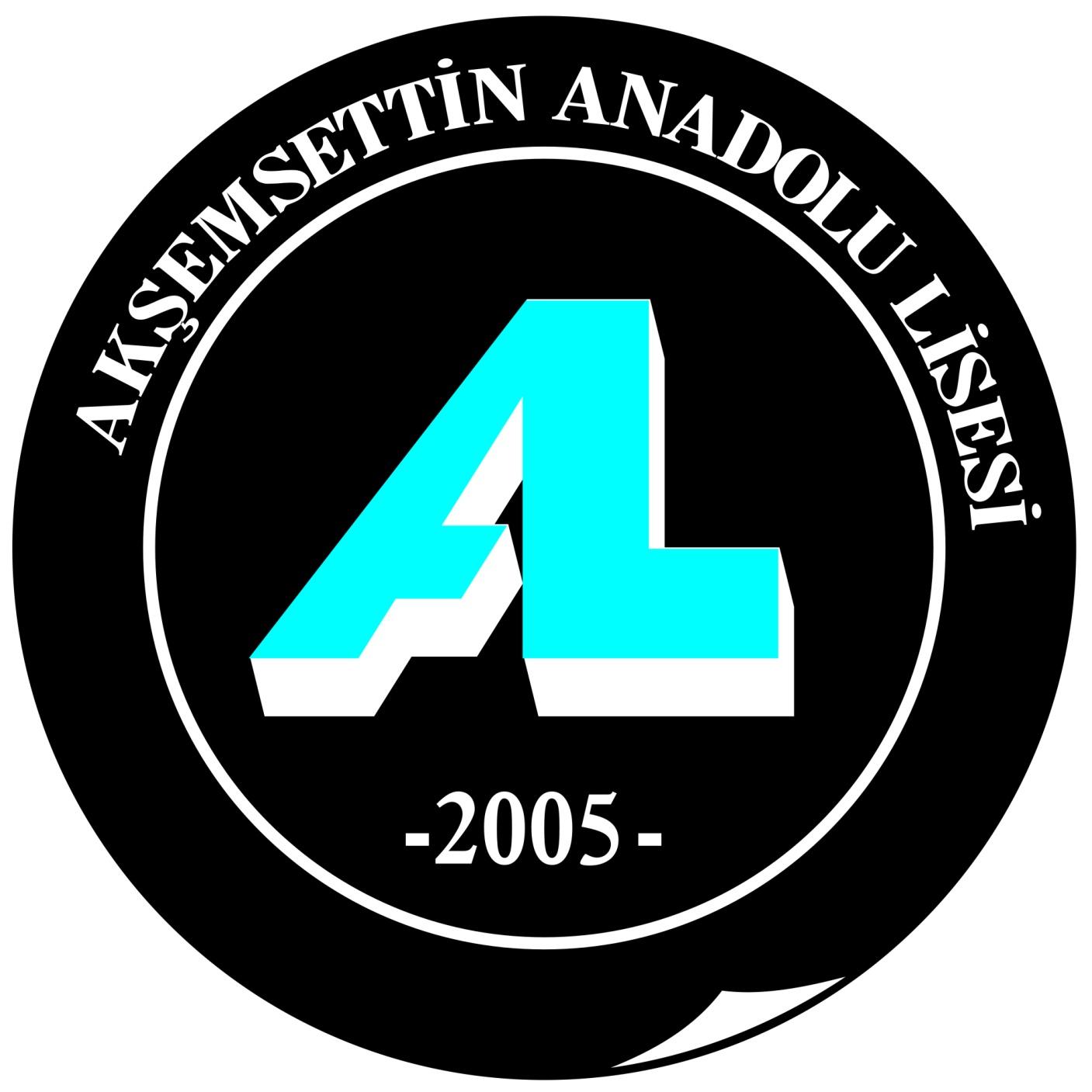 Buse Nur TOPUZ
Serhat DEMİRTAŞ
DİLARA ÇALIŞAN